Oil Industry Segment UpdateLee K. JohnsonHess Corporation
Rail Energy Transportation Advisory Committee
Surface Transportation Board

October 26, 2022
Global Production and ConsumptionTop Five Producers and WTI Pricing
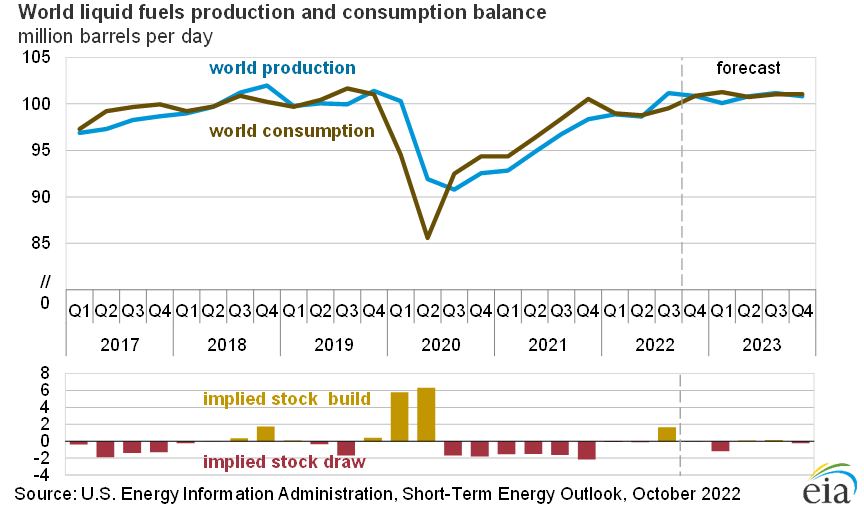 WTI Prices
Monthly Averages
September 2019       $56.95
September 2020       $39.63
September 2021       $71.65
March 2022	      $108.50
April 2022	      $101.78
May 2022	      $109.55
June 2022	      $114.84
July 2022	      $101.62
August 2022	        $93.67
September 2022       $84.26
Source: EIA
2
Total US Refinery Input and Crude Oil ProductionMBPD
Source; EIA
3
US Crude Oil Imports and ExportsMBPD
Source: EIA
4
Oil Land Rig Count
Source: Baker Hughes
5
ND Production & Modal ShareMBPD
Source: North Dakota Pipeline Authority
6
US/Canada CBR				   MBPD
Source - EIA
7
Bakken CBR Destinations - %Bakken = approximately 90% of US Total
Source: EIA
8
Highlights
Global crude oil production exceeded consumption during 3Q 2022; inventory build - eia  
US remains #1 crude oil producer; production is down 4.9% from pre-pandemic level - eia
Average monthly WTI down 26.6% from June high; up 47.9% from 2019 – eia
US refinery input has returned to equal pre-pandemic levels - eia
US production equals 74.1% of refinery input; Canada is largest import source – eia
Crude oil exports exceeding imports by 10.3% - eia 
Land rig count has recovered to 4.5% above pre-pandemic levels – baker hughes
ND crude oil production is down 24.6% from pre-pandemic levels – eia
ND CBR rail market share down to 6%; approximately one train per day - ndpa
US and CAN CBR is down 63.8%, US down 66.7%, CAN to US down 60% from 2019 – eia
Bakken CBR represents 90% of US volume; there is some CBR growth in the Rockies – eia
The west coast receives 74.5% and the east coast 24.4% of Bakken CBR -eia
9